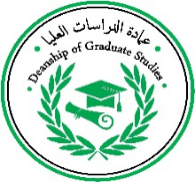 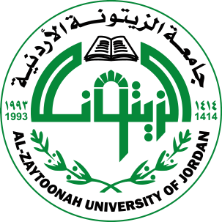 The 2nd Scientific Conference for Graduate Students
(Current and Future Trends in Graduate Studies Programs)
Title
Name of authors
Department, Faculty, University
INTRODUCTION
RESULTS
xxx
xxxx
Figure x
Figure x
OBJECTIVES
xxx
METHODOLOGY
xxx
Table x.
Figure x
CONCLUSIONS
xx
ACKNOWLEDGMENT
REFERENCES
1.xxx
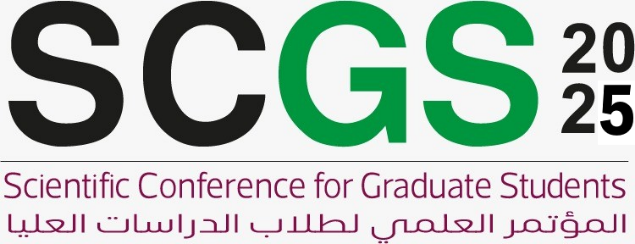